The Life Cycle of an International Student
Michael Drish				mike.drish@vanderbilt.edu
Senior Asst. Director of Undergraduate Admission
Vanderbilt University

Wesley Teter				wteter@educationusa.info 
Regional Director, India and Central Asia, EducationUSA

Diane Weisz Young 			youngdw@state.gov 
Program Officer, EducationUSA, U.S. Department of State
							February 20, 2012
Outline for Session
Circular nature of successful life cycle for	international students 	
Best practices for a campus where 	international students thrive 	academically and personally
Ways to enhance the life cycle of 	international students
Discussion
Life Cycle for International Recruitment
[Speaker Notes: Think back to science classes in middle school as we consider the concept of an on-going life cycle for international students.  By this we mean all students, not one individual.  All three aspects of presented here – recruit, admit and retain – must be in strategically planned in order to program to succeed.]
RETAIN
Orientation program
Culturally competent staff
Service that support students at all stages 
Students at school that is good fit

Upon graduation, international alumni will want to assist with recruitment
[Speaker Notes: I’m starting with retain, b/c it’s essential that your campus be able to support the international students who attend your institution.]
RECRUIT
Meet interested international students
Increase visibility on global scale by connecting with EducationUSA 
Promote your institution via web & social media                               
Involve international alumni and/or parents
Use international travel effectively
ADMIT
Have clear standards 
Provide easy access to information on your website (Is it internationally friendly?)
Respond quickly to your prospects
Include EducationUSA’s 
	Pre-Departure Orientation information in admit letters
Best practices and challenges to providing a campus where international students thrive academically and personally
Student-to-faculty ratio
Overall satisfaction
Average class size
Branding and
Selectivity
Giving Back
Net tuition per student
Reputation
Job placement rate
Alumni Interaction
Need / Merit Aid
Academic Life
Intellectual Growth
New FY, Transfer, & Readmits
Undergraduate Experience
Graduating Seniors
Global
Understanding
Personal Development
Student Life
Placement rate: grad & prof. sch.
4, 5, 6-yr. grad. rates
Demographics
Attrition
Market share
Discount rate
Student loan debt
Retention Rates – Why are students leaving?
Who is leaving - minority, high revenue, under prepared, etc.
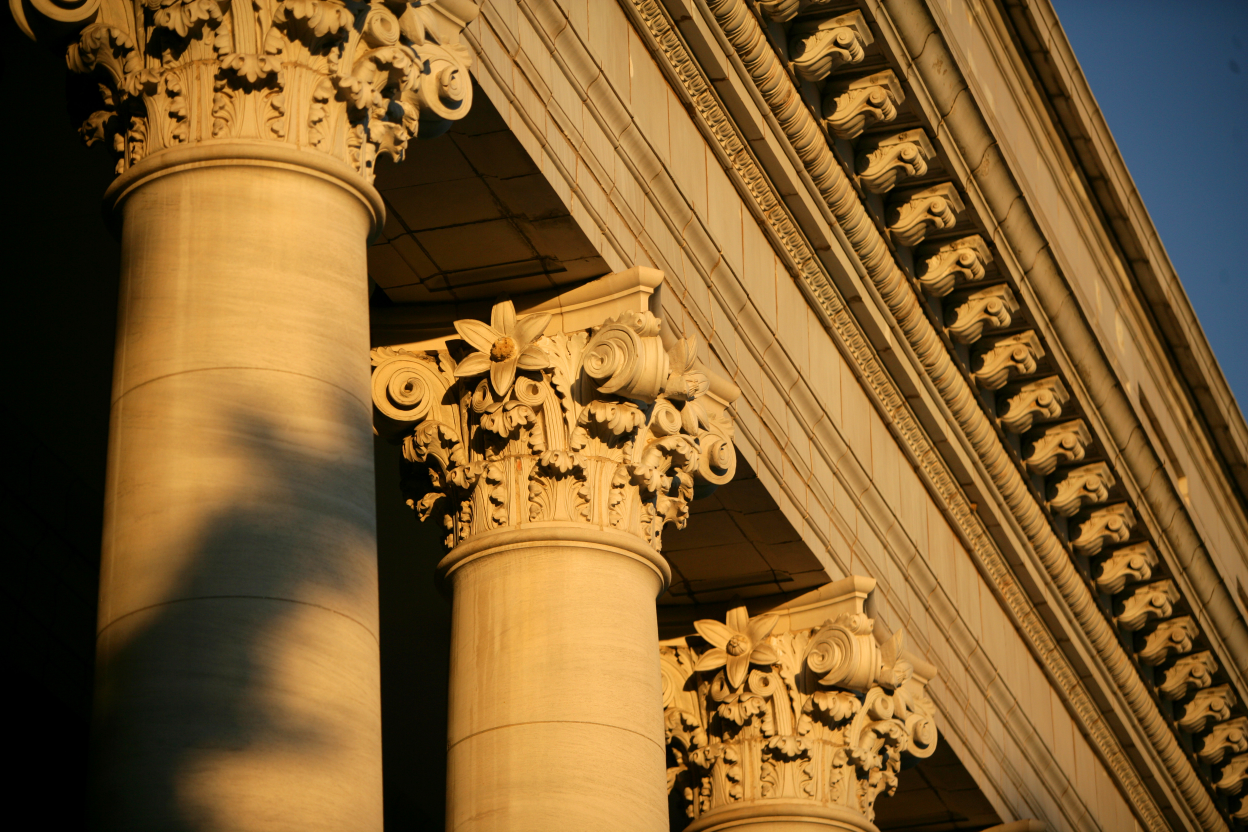 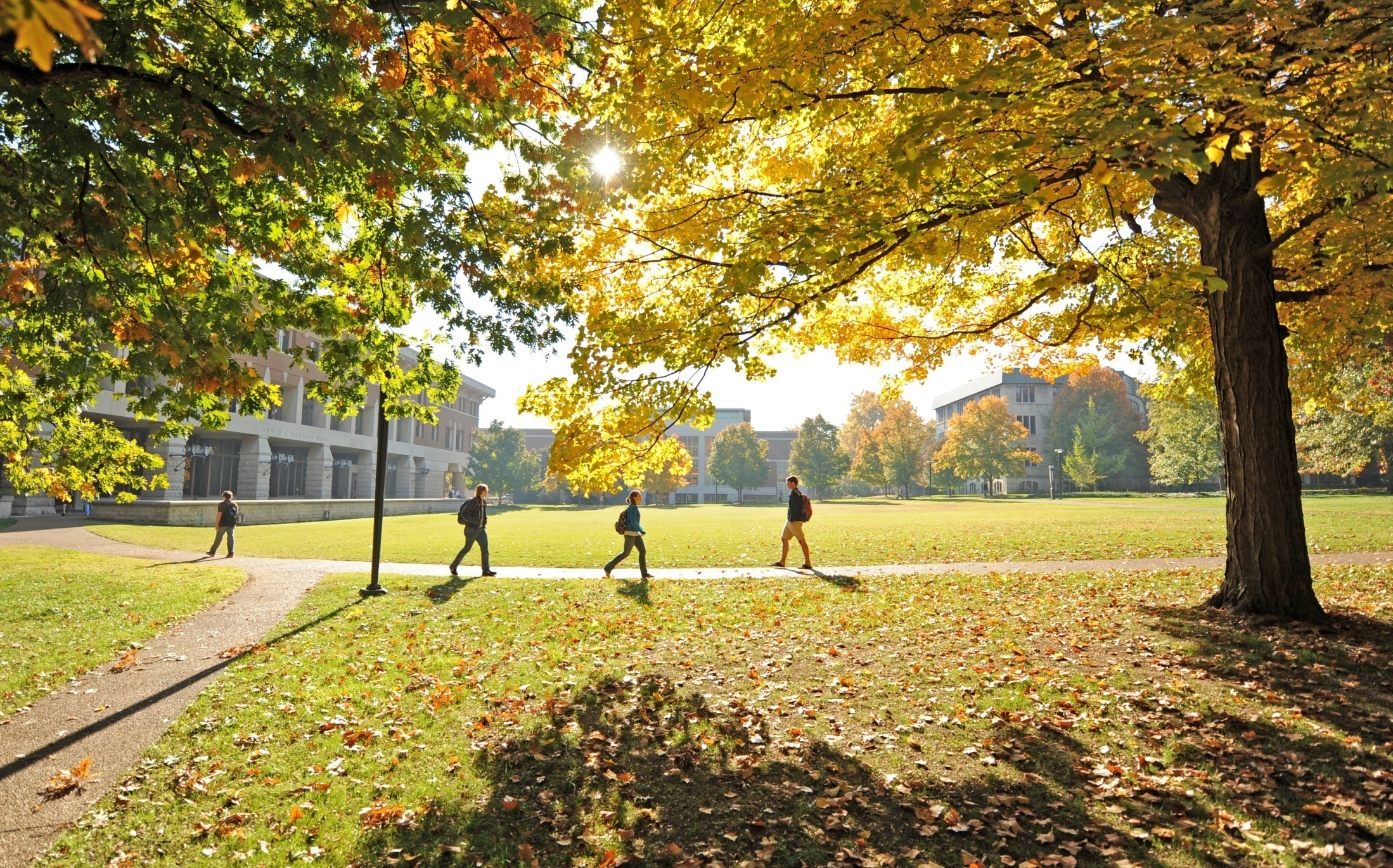 What matters to your international student?
Interconnectedness.
Is your campus functional but not meeting all international student needs?
Recruitment and Admissions
Academic Services
Curriculum and Instruction
Student Services
Financial Aid
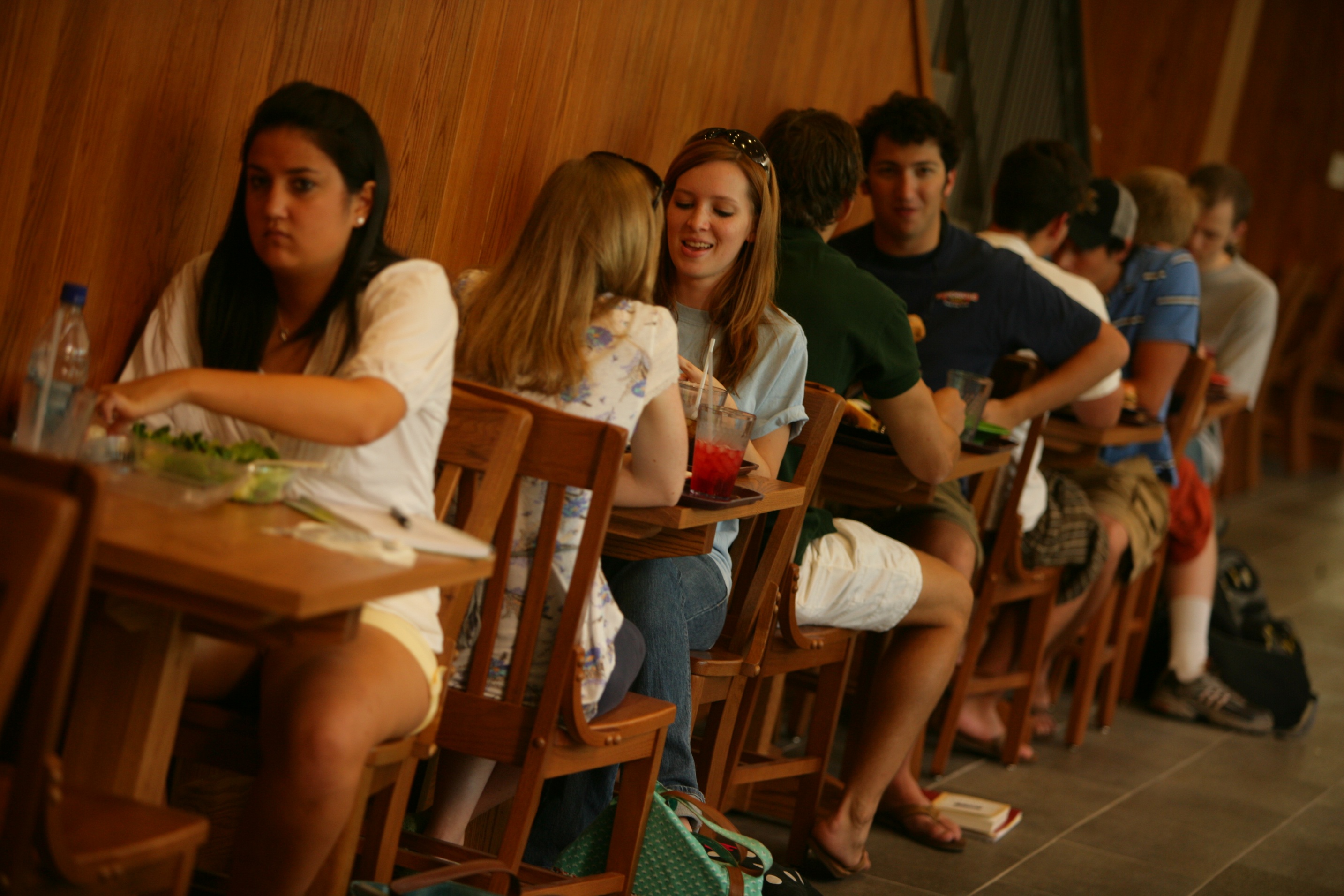 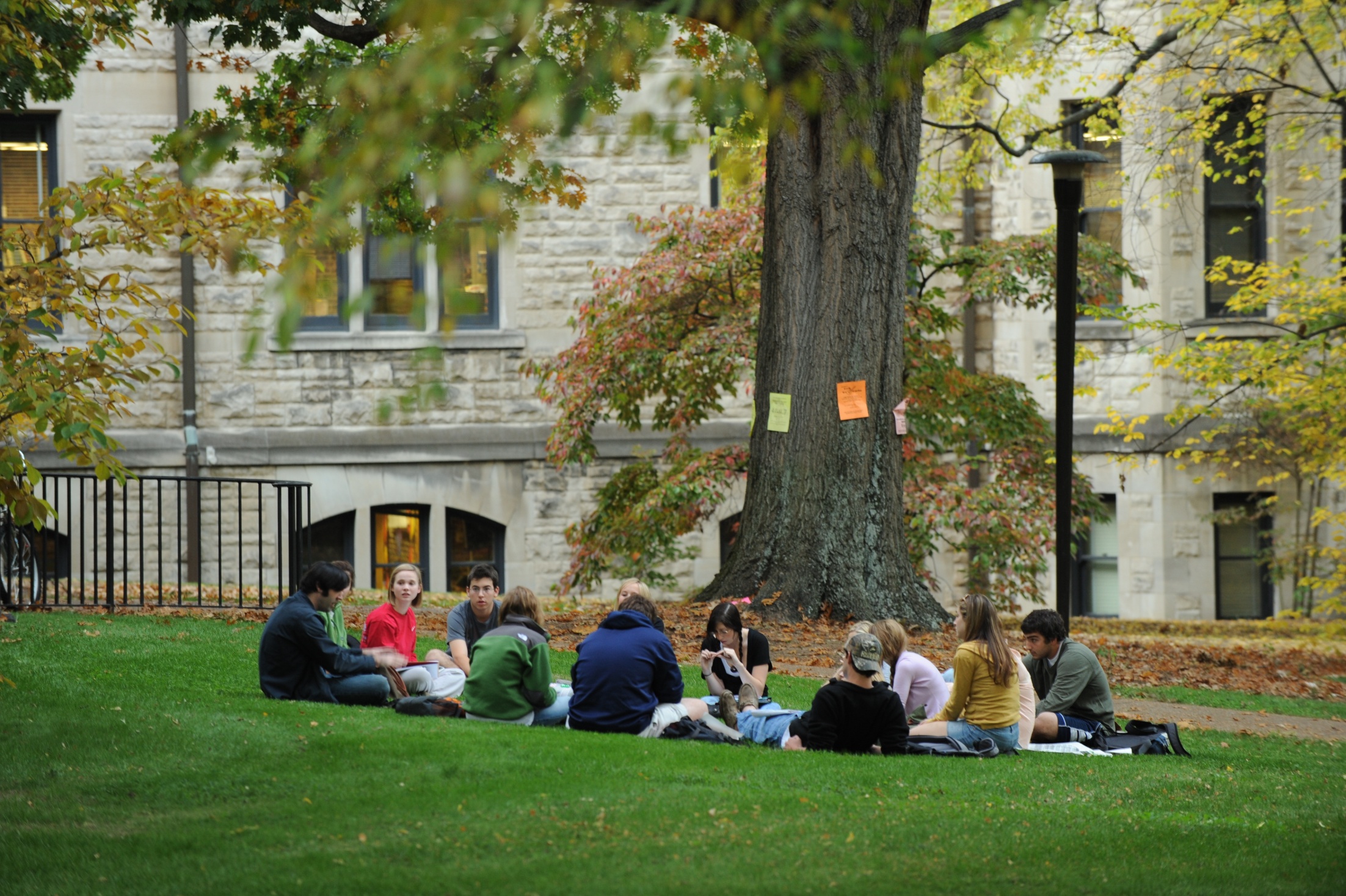 Are your institutional factors working together to ensure int’l students thrive?
Recruitment and Admissions
Academic Services
Financial Aid
Student Services
Curriculum and Instruction
Three Forces acting on the Int’l Student Life Cycle
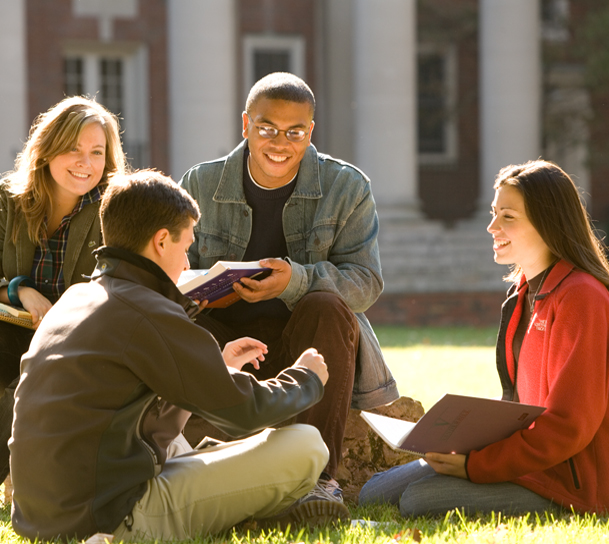 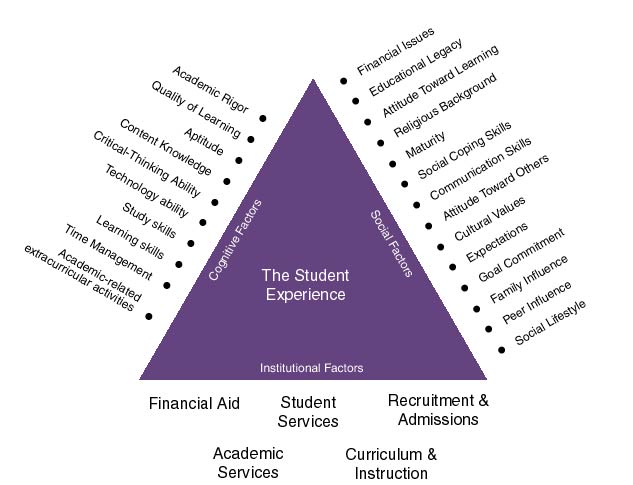 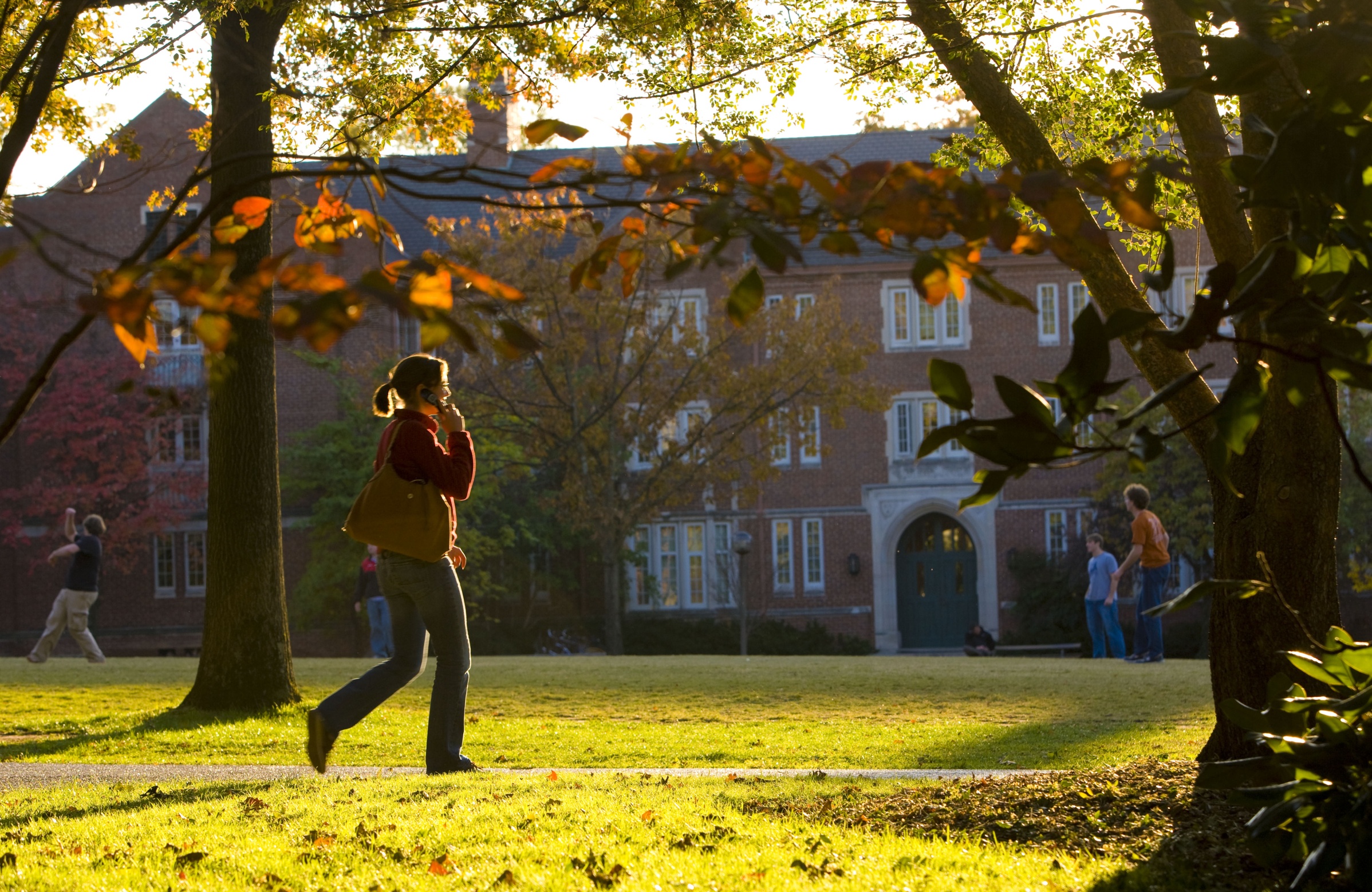 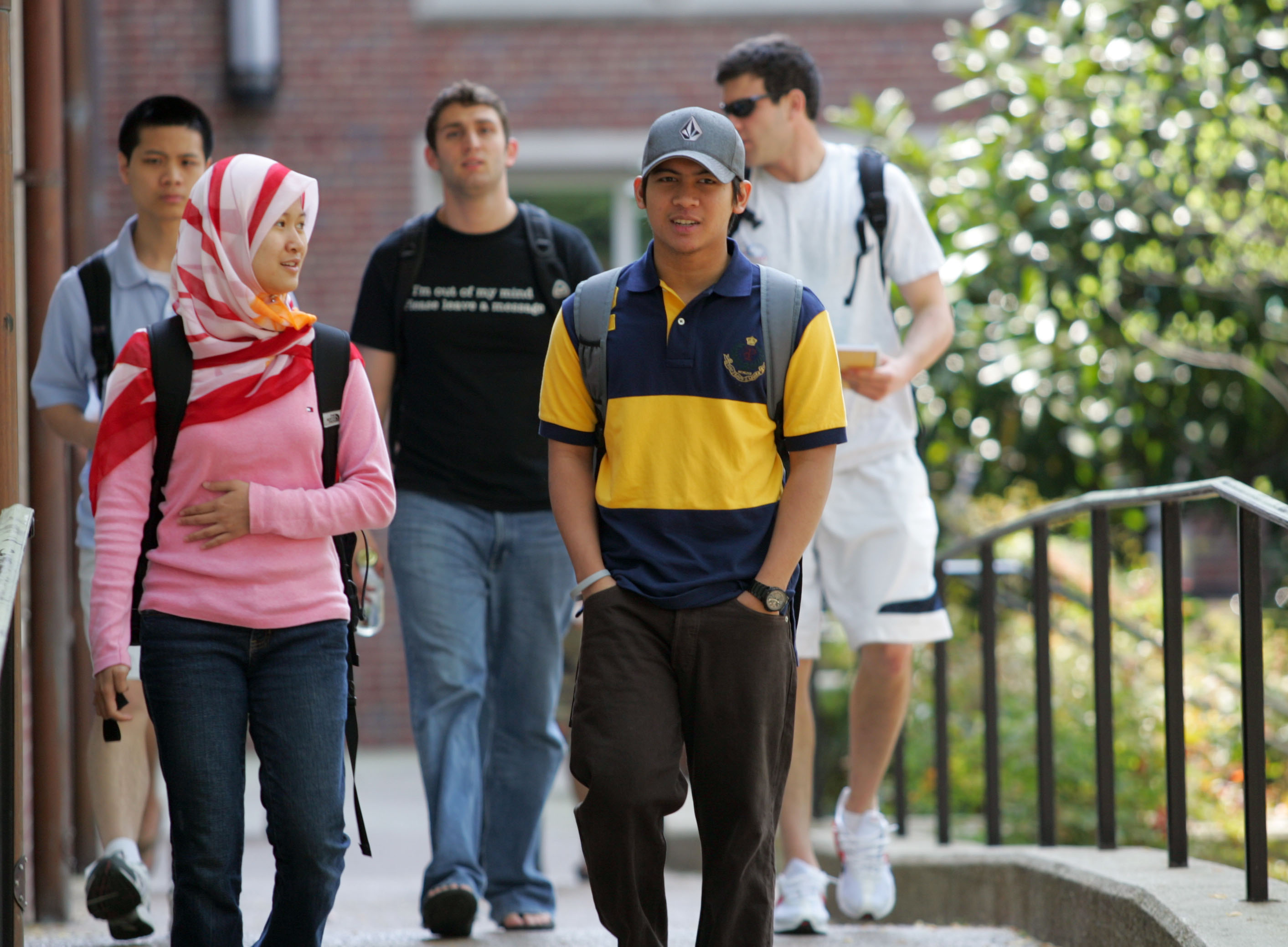 How the three forces can help ensure a successful int’l student life cycle
Ideally the three forces should exert the same level of force or presence to ensure a successful int’l student experience

Institutional Research can be a great mediator among the institutional factors

The more effective a university is at identifying prospective students who are a fit with the institution, the better prepared the university community will be to assist those enrolled students
Challenges to ensuring a successful international student experience
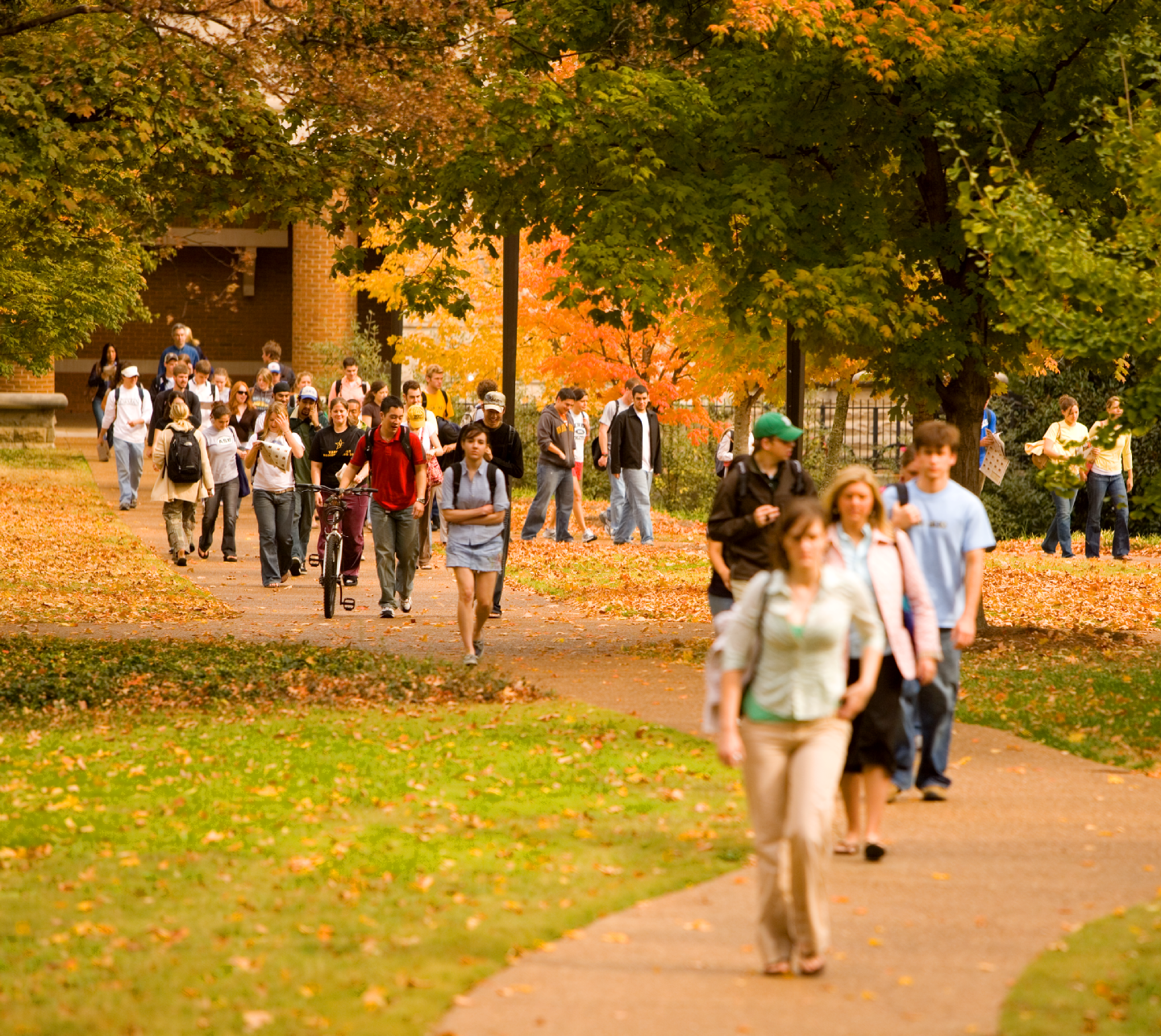 Social Factors
What happens if admissions is so divested from the undergraduate experience recruiters are misrepresenting the university social setting?

Cognitive Factors
How does an institutional prioritizing financial incentive as opposed to cognitive skills in the admissions process impact a successful international student experience?

Institutional Factors
Are all offices informing each other, and if not, how does that impact the international student?
Recruitment Trends & Opportunities
“It is so refreshing not having to specialize straight away, and instead, experiment with subjects I have never studied before.”
			- British student at   
	        UPenn
[Speaker Notes: What attracts students from other countries to study in the U.S.? 
What course of study do they intend to pursue? 
Do they prefer the U.S. to other key destinations? 
What are the perceived barriers facing students who wish to study in the U.S.?]
Who goes where and why?
- MACREADY & TUCKER (April, 2011)
[Speaker Notes: Why students move – 

New Pull Factors from IIE:

High-quality study opportunities
Specialized study opportunities
Courses offered in a language mobile students speak or want to learn 
Traditional links and diasporas
Affordable cost
Internationally recognized qualifications (rankings of individual schools)
Good prospects of high returns
Post-study career opportunities in destination country
Good prospects of successful graduation within a predictable time
Effective marketing by destination country/institution
Home country support for going there to study 
Helpful visa arrangements, both for study and for work while studying
 
MACREADY & TUCKER (April, 2011)
 
Quality, reputation & breadth of US HE system
American campus life
Liberal arts, flexibility & focus on undergrad teaching
Internationalise their CVs
Cost & availability of funding

How we track and retain talent will depend on our ability to identify talent and communicate effectively about institutional fit. 

We need a common framework to help recruit and track your leads and share our trends (Facebook “Insights” and EdUSA Weekly Update). 

Government exists to serve your needs. Data and impact assessments about the life cycle of international talent are kingpins of collaboration and program development.]
Europe-U.S. Student Mobility
77%
are degree-seeking
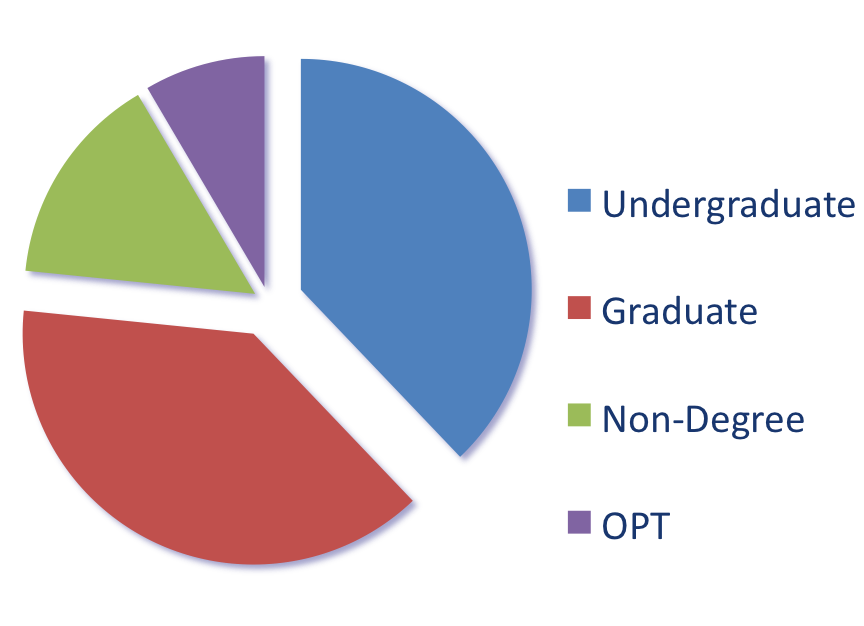 Source: IIE Open Doors
[Speaker Notes: More than 85,000 students from Europe/Eurasia a year choose the U.S. — 77% of whom come for full degree programs.  Campus life and the range of study opportunities fuel a renewed enthusiasm for higher education overseas.]
Changing Landscape in UK Higher Education
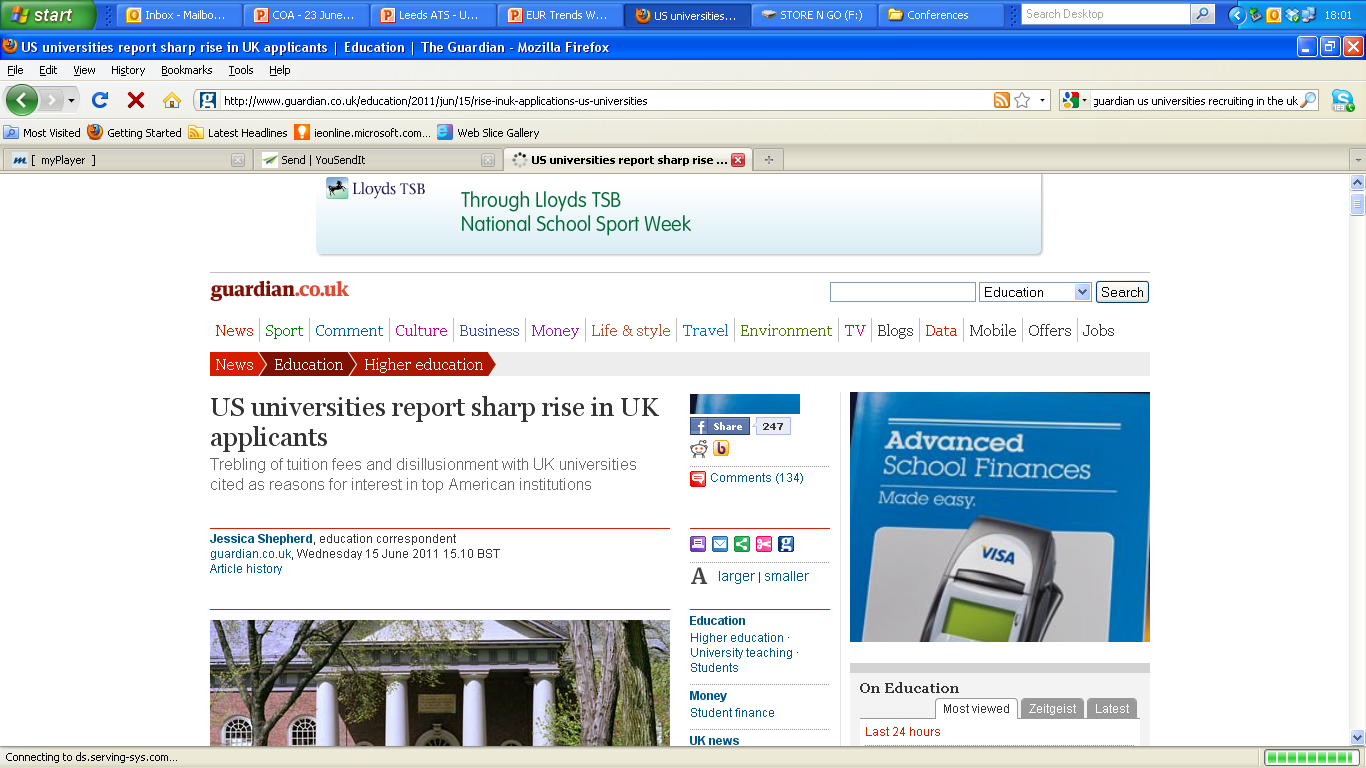 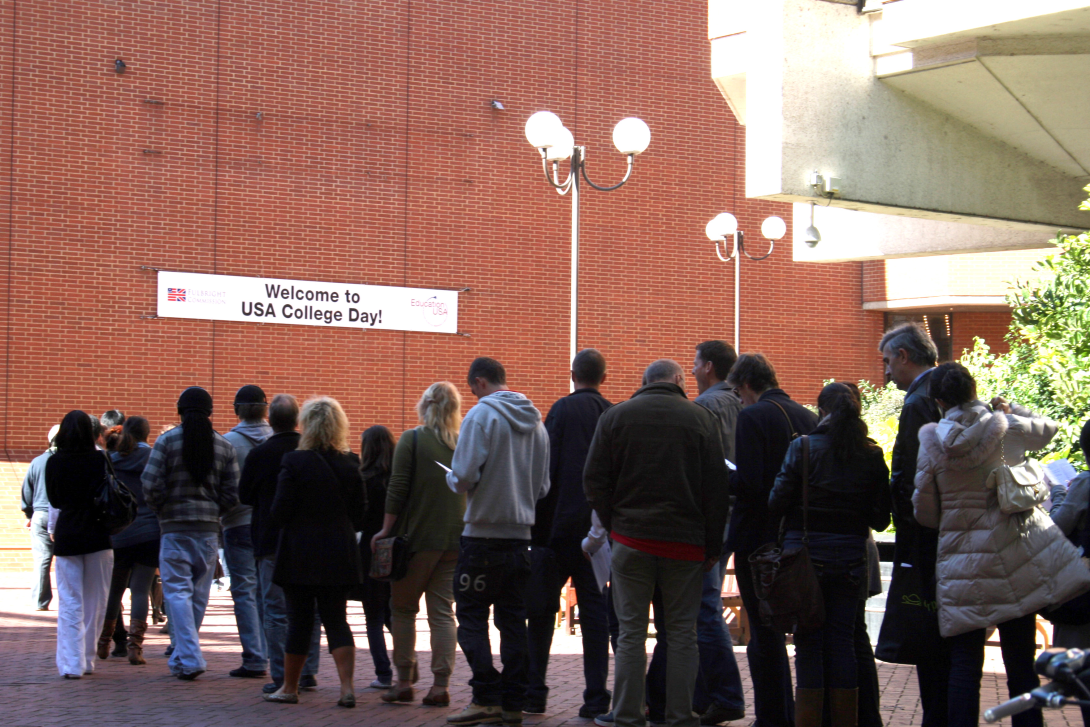 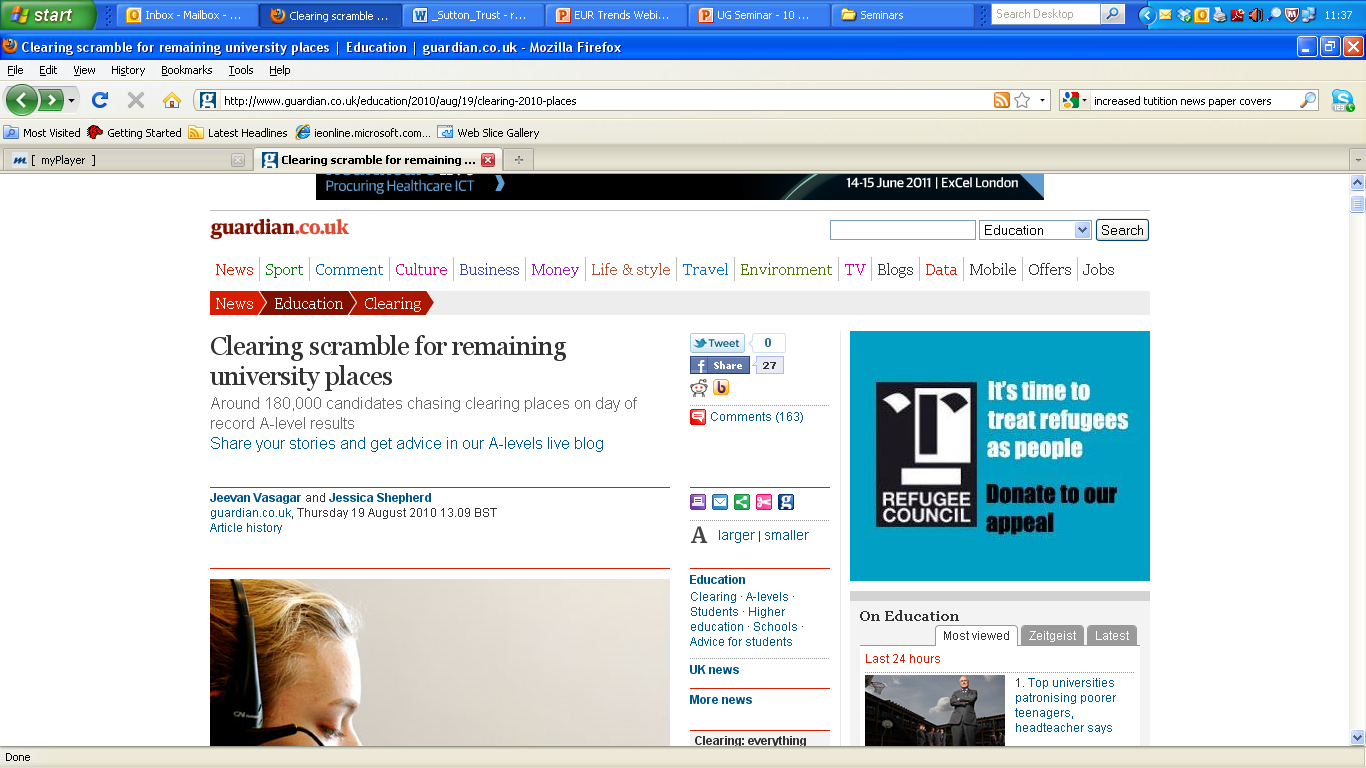 [Speaker Notes: Data from new attitudinal survey of 1,600 UK students released this week

The cultural experience was the main reason cited for wishing to study overseas (78 percent of respondents), followed by preparing for a future career (52 percent) and making professional contacts (36 percent).

Cultural experience was the main reason cited (78%)
To prepare for a future career (52%
Making professional contacts (36%).

6.5% limited places at UK  universities (1/6 of prospective undergrads)
Data from new attitudinal survey of 1,600 UK students released this week
77% for the cultural experience
54% to enhance their CVs
47% the quality of academic programmes overseas
15% rising tuition at UK universities (1/3 of prospective undergrads in survey)]
So why do UK students study abroad?
77% 
“for the cultural experience…”
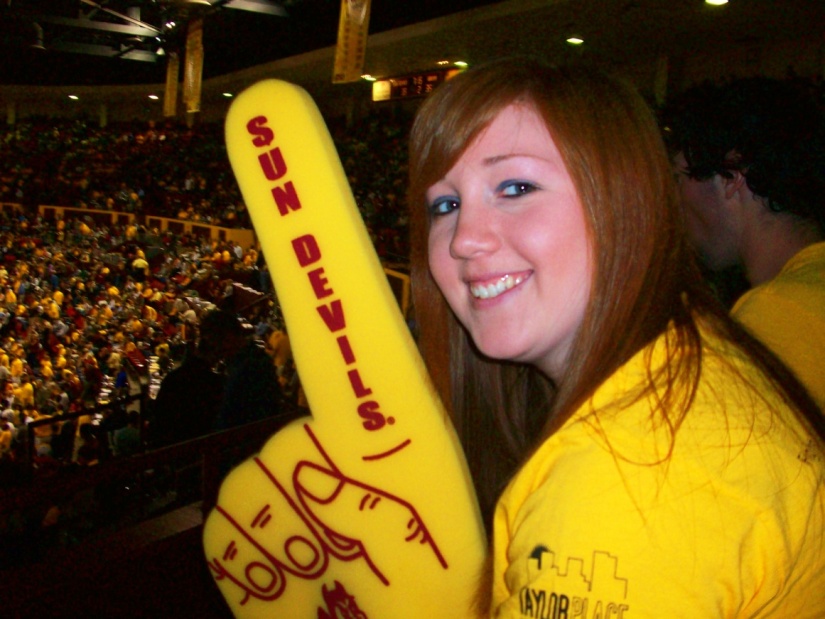 Alexandra Latham, Arizona State University
[Speaker Notes: Data from new attitudinal survey of 1,600 UK students released this week

77% for the cultural experience

54% to enhance their CVs

47% the quality of academic programmes overseas

15% rising tuition at UK universities (1/3 of prospective undergrads in survey) 

6.5% limited places at UK  universities (1/6 of prospective undergrads)]
EdUSA Outreach Contacts
46,000March 2011 - January 2012
314,876October 1, 2010 – January 31, 2012
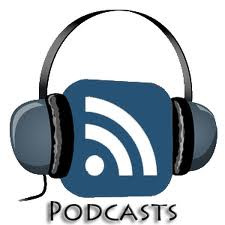 Outreach schools & universities
Who goes where and why?
Pull Factors:
Specialized study opportunities
Internationally recognized qualifications (& rankings)
Courses offered in a language mobile students speak or want to learn 
Affordable cost (funding opportunities)
Effective marketing and timely communication

- MACREADY & TUCKER (April, 2011)
[Speaker Notes: Why students move - finding an academic program they can’t get at home
 
High-quality study opportunities
Specialized study opportunities
Courses offered in a language mobile students speak or want to learn 
Traditional links and diasporas
Affordable cost
Internationally recognized qualifications (rankings of individual schools)
Good prospects of high returns
Post-study career opportunities in destination country
Good prospects of successful graduation within a predictable time
Effective marketing by destination country/institution
Home country support for going there to study 
Helpful visa arrangements, both for study and for work while studying
 
MACREADY & TUCKER (April, 2011)
 
Push factors in the UK – capacity at home]
Discussion
Scenario #1
Your mid-size private institution has always attracted a
 substantial number of international students, nearly 3%.
 In the past five years, your recruitment in China has
 been tremendously successful.  Your president is
 delighted and wants  to see these enrollment numbers
 continue.  As the dean of admissions and enrollment,
 you think a more diverse population is better for your campus. 
 
What are the benefits and challenges to having substantial
 international populations from one or two countries?
Scenario #2
Your institution is relatively new to the field of international recruitment and wants to proceed strategically as you building your international student population.  Right now you have limited services; however, a financial commitment has been made to campus internationalization.  You’re not sure how to begin.  

How do you gather data?   How do determine which markets to explore?
[Speaker Notes: Most strategists suggest that a yields in a new country/market take three years.]
Scenario #3
The leadership of your small private school is
committed to providing a quality educational experience
 for the international students who decide to attend your
 college in a small town in the Mid-west.   Getting staff
 beyond international admission and international student
 services on board has been a struggle, in some but not all
 cases.   You need to develop a plan to prepare all staff to
 work with international students.  You also have heard
 that international students have had bad, un-welcoming
 experiences in town, too.  

How would you approach these problems?
The Life Cycle of an International Student
Michael Drish				mike.drish@vanderbilt.edu
Senior Asst. Director of Undergraduate Admission
Vanderbilt University

Wesley Teter				wteter@educationusa.info 
Regional Director, India and Central Asia, EducationUSA, Institute for 
International Education

Diane Weisz Young 			youngdw@state.gov 
Program Officer, EducationUSA, U.S. Department of State
							February 20, 2012